Following the Thread: Health and Wellness PRH CompliancePresented by Sheryl Cheek, MS, RN                      Nurse Specialist/Assessor
Following the “thread” will lead to a successful Health and Wellness program compliance assessment (H&W PCA). Become a content expert in the Policy and Requirements Handbook (PRH). Monitor for changes and updates, use the TAG and SMG; make changes happen. Monitor staff for compliance. Are students receiving excellent care consistently? If not, investigate…follow the thread.
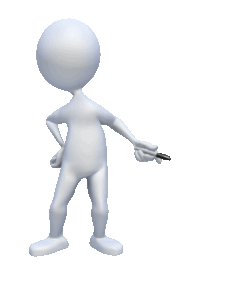 [Speaker Notes: What this presentation is all about is providing information and discussion that hopefully will lead to a successful program compliance assessment. We would like everyone to become a content expert, a subject matter expert, an expert practitioner. Become thoroughly familiar with what is in the PRH and become proficient with skills that only consistent training can provide. Monitor for changes and updates: read the Program Instruction notices, Information notices and PRH Change Notices and put them into action. If you find something amiss with your program look to improve it by conducting a root cause analysis, “following the thread” if you will, to understand what’s not working, what went wrong, or what needs improvement until all requirements are in place which will lead to a successful PCA. Please feel free to add to the discussion in the comment box and share ideas that have worked for your clinic.]
Session Objectives:
Identify the value in H&W PCA assessments
Discuss PRH requirements
Examine common concerns
Analyze compliance issues
Integrate on-going compliance
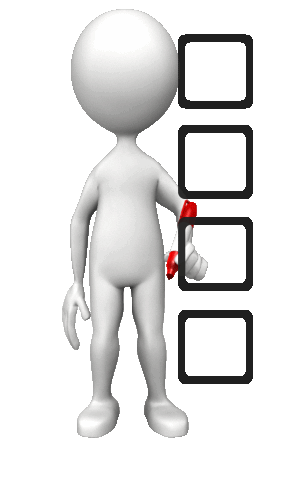 [Speaker Notes: #1 bullet: We will identify the value in having PCA assessments – What are they good for anyway.
#2 bullet: Discuss PRH requirements which includes federal and state statutes and regulations.
#3 bullet: We will look at some, not all, of the common concerns that assessors have identified as common threads with most of the PCAs over the past year.
#4 bullet: At the end of the presentation we will discuss 4 scenarios with compliance issues and hopefully come up with solutions to prevent continued occurrences
#5 bullet: And through-out the presentation as we look at the common concerns, suggestions and ways to integrate ongoing compliance.]
PCA’s: What are they good for?
Evaluate the delivery of Health and Wellness Program services
PRH Compliance
Federal and State Statue and regulation compliance
Student satisfaction
Conducted on a biannual basis set by the National Office of Job Corps
[Speaker Notes: #1bullet: Evaluate the delivery of Health and Wellness Program services, are the students needs being met and are services being delivered to an acceptable level of care
#2&3 bullet: is the PRH being followed which includes federal and your state rules and regulations – are nurses and health care practitioners following state guidelines and looking very closely at the scope of practice for safe healthcare
#4 bullet: Student satisfaction – are the student needs being met and are the students happy or satisfied with the care they are receiving (customer service)
#5 bullet: Health and Wellness Program Compliance Assessments are conducted every two years on average and when a center is scheduled is determined by the Department of Labor]
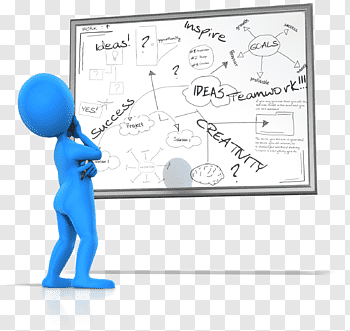 Program Evaluation
MEDICAL
Health and Wellness Program (2.3,R2)
Oral Health and Wellness Program) (2.3,R3)
Family Planning Program (2.3,R7)
HIV/AIDS (2.3,R8)
Health Aspects of Sports (2.3,R10)
Basic Health Services (2.3,R11)
Health and Medical Costs Exceeding 
      Basic Health Services (2.3,R12) 
Professional Standards of Care (2.3,R13)
Medication Management (2.3,R14)
Waivers (2.3,R15)
Communicable Disease and infection Control (2.3,R17)
Inventory Records (2.3,R18)
Standard Operating Procedures Plans (5.1,R3
Staffing (5.2,R3)
Staff Qualifications (5.2,R5)
Staff Training/Documentation (5.2,R9)
Equipment and Supplies (5.6,R2)
Medical Separations (6.2,R5)
[Speaker Notes: During an assessment, two assessors are assigned to visit a center. One assessor will be an RN or MD to review the medical side  and one assessor to evaluate the behavioral side of the clinic. This assessor will be either a Regional TEAP Specialist or Mental Health Specialist – clinical psychologist or an RN maybe assigned to evaluate the behavioral piece of the program. As you can see there is an enormous amount of information the assessors are required to review during a two-day period.  This is why it is so important to prepare ahead of time for the PCA visit.  The assessors are relying on you to have binders ready, time available and employees scheduled to interview staff and most importantly the have the HWM available for questions during the assessment visit.]
Program Evaluation
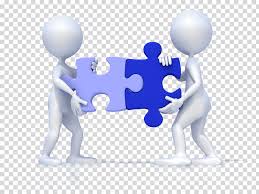 BEHAVIORAL
Student Introduction to Health Services(2.3,R1)
Mental Health and Wellness Program (2.3,R4)
TEAP (2.3,R5)
TUPP (2.3,R6)
HEALs (2.3,R9)
Professional Standards of Care (2.3,R13)
Health Care Guidelines (2.3,R16)
Continuous Quality Improvement (2.3,R19)
Reporting (Utilization Stats) (5.1,R4)
Staffing (5.2,R3)
Staff Qualifications (5.2,R5)
Staff Training/Documentation (5.2,R9)
Medical Separations (6.2.R5)
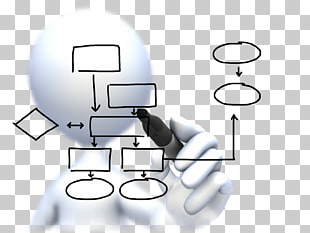 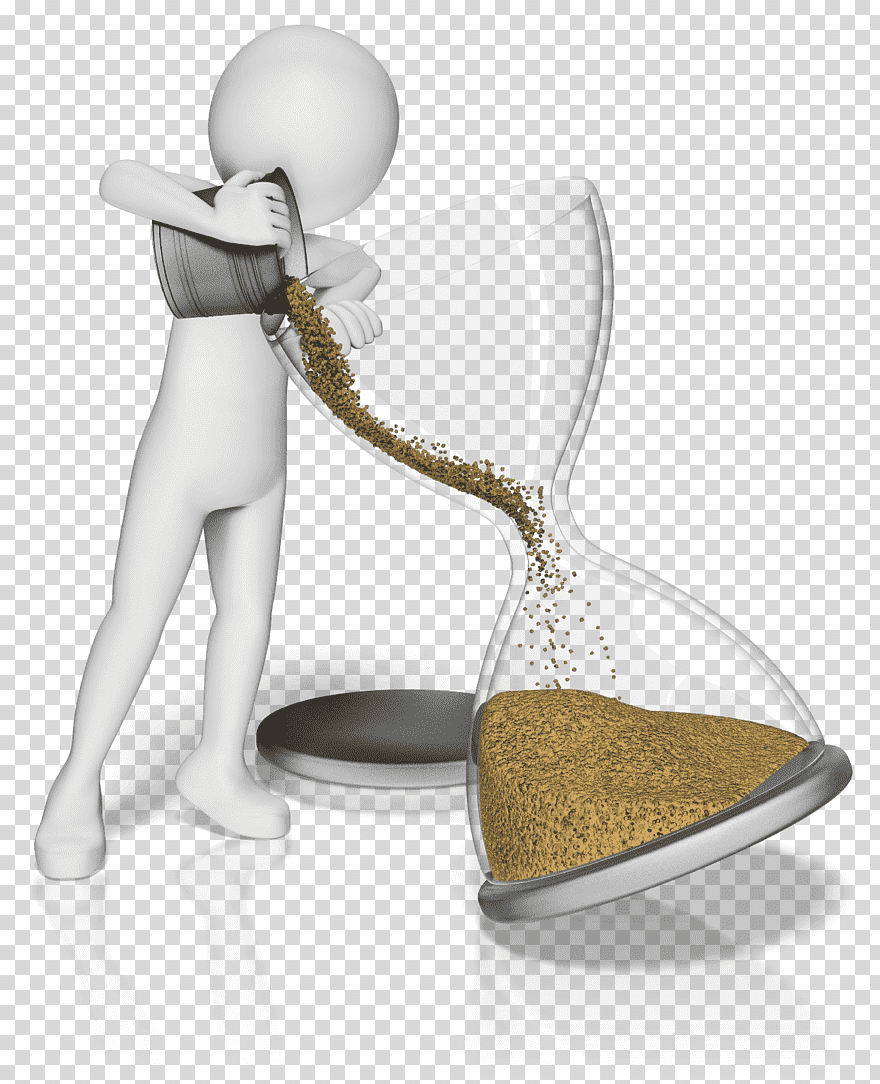 [Speaker Notes: An assessment is time intensive and time consuming, we are interested in how you are providing services to the students and the documentation that is provided to confirm services are provided per the PRH.  In many cases an assessment is like putting a puzzle together or “following the string”. Often, we will find pieces of the puzzle missing or a sting of incidences which lead to a finding or concern for the clinic.]
Student Health Record (SHR) Chart Audits

Health Care Guidelines (HCG)

SOPs/COPs

Inspection of HWC facility
Program Compliance
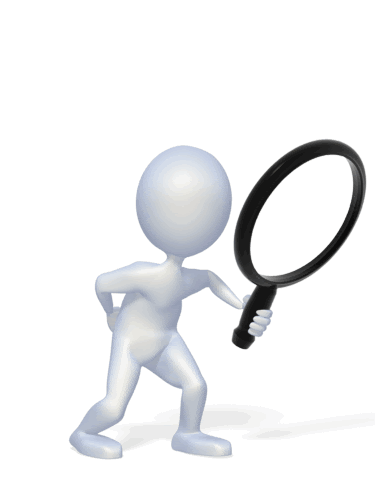 [Speaker Notes: #1 Bullet: I can not stress enough how important chart audits are.  This is where the assessors will find non-compliance issues because there have not been consistent chart audits and this is where you will find out if your staff are compliant in following the PRH and state statutes.
#2 Bullet: Health Care Guidelines – are they being followed, documented that they are being used (documentation in SOAP notes), kept up to date (check the Health and Wellness website for updates in the HCGs). Centers should review and submit their HCGs according to the time frames in Exhibit 5-2. Review the memo on the Health and Wellness website. 
#3 Bullet: Standard Operating Procedures, Center Operating Procedures – are they up to date. Have the required SOPs been sent to the Region for approval? 
#4 Bullet: and an inspection of the HWC is conducted.  Is the equipment in good shape or even present. Is the autoclave monitored weekly, is the dental x-ray equipment approved by the state? Is there documentation that all this has occurred. Certifications, Licenses for professional practice, certification in professional practice, registration to prescribe (DEA, state CSR), liability insurance, sub-contracts and invoices, waivers (if applicable), schedule on center. During an assessment program compliance is looked at very closely.]
Customer Service
National Student Satisfaction Survey

Student Satisfaction Surveys

Student interviews

Student Focus Group
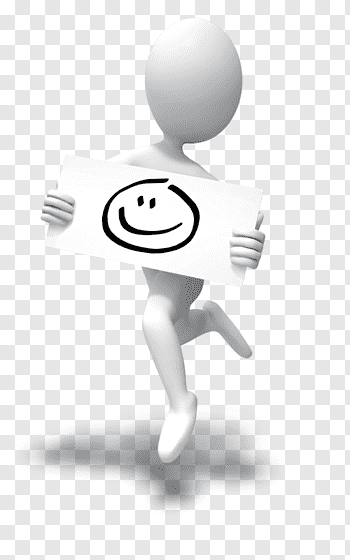 [Speaker Notes: Who would have thought that the words customer service would find it’s way into health care but it has.  Just with any business services are being provided to the customer and if the customer isn’t happy then the level of care is not being met. Assessors spend a lot of time visiting with students in different capacities. A student focus group is conducted during the assessment which is confidential. Students are asked if they feel safe on center, how they feel they are treated when visiting the wellness center, programs the wellness center should be providing such as weight management. Individual interviews area conducted as well with students with chronic illnesses/diseases, do they receive follow up, are their needs being met. Assessors look to see how the clinic has scored on the national student satisfaction survey, has there been improvement or a decline in the satisfaction score.  The HWM should be concerned about customer service in the clinic.  In house student satisfaction surveys are very helpful the HWM to monitor staff performance.]
PRH Requirement:
Biannual Health and Wellness Program Compliance Assessments
H&W PCA’s
Focus on center compliance with applicable Federal and state health laws and regulations

Focus on center compliance with Job Corps program requirements in PRH Sections 2.3, 5.1, 5.2, 5.4, 5.6, 5.10, 6.2, and 6.7, as well as applicable Exhibits and Appendices

Evaluate the delivery of Health and Wellness Program services 

Are conducted on a biannual bias set by the National Office of Job Corps
[Speaker Notes: So the PCA is a PRH requirement and when a center is scheduled to have a PCA, it is determined by the Department of Labor.  Humanitas assessors are then assigned to the centers they will assess and in turn the Center/HWC is notified by the assessor of the scheduled date for the Program Compliance Assessment.   A zip file is sent to the HWM 6 to 8 weeks in advance so a PCA should not be a surprise.  The packet that is sent has all the information that you will need to get ready for the assessment.  There is a lead assessor that is assigned for the PCA. The lead assessor is available for any questions and is there to help you get ready for the visit . Please don’t hesitate to reach out. We want you to have as good a PCA as possible as I’m sure you do as well. Don’t be afraid to ask questions, if something is not going well or missing we will find out during the visits so please feel free to ask questions be for we arrive.]
PCA: The Cardinal Rule
NO DOCUMENTATION = CONCERN


If it wasn't documented, it wasn't done

If the assessors didn’t see it, you don’t have it
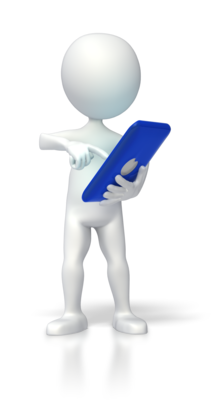 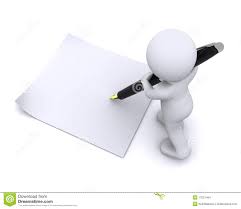 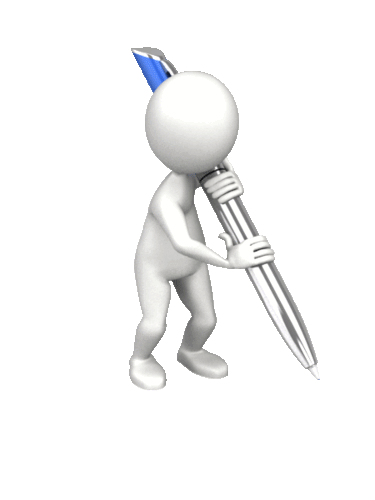 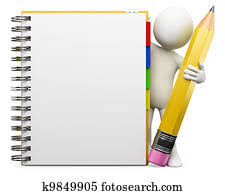 [Speaker Notes: Documentation is everything! So if it wasn’t documented, it wasn’t done.  

“If the assessors didn’t see it, you don’t have it”, this may be the harsh reality of it but so this doesn’t happen to you take the time to collect all the information the assessors are asking for (again you will receive a zipfile attached to the letter announcing the PCA). Take the time to organize the information and put the information in labeled binders or folders. Nothing makes an assessor happier than to see that the HWM has taken the time to collect all the required information and has it ready for the PCA.  As the HWM please be available and helpful. If the assessor has to ask more than once for documentation or spend time looking for something (for example: chronic care/weight management programs, or meeting minutes) there is a good chance a concern will be written. Help us give you credit where credit is due.]
Common Concerns:
The two most common concerns in 2.3, R2 relate simply to HIPAA: 

PRH 2.3, R2(I): There is no complaint official named on the HIPAA Notice.

PRH2.3, R2(l): For students who are minors, a copy of HIPAA Notice is not sent to the parents/guardians.
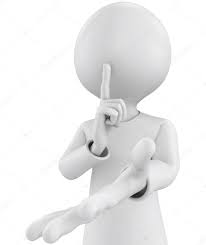 [Speaker Notes: #1Bullet: Take note there two HIPAA documents. One is the HIPAA Authorization that is signed by the student (and guardian if a minor) during the application process with the OA.  You will find it in the students’ packet before the student arrives.  The HIPAA NOTICE is signed by the student during the entry physical process in the HWC.  Both HIPAA documents are required to be filed in the SHR.  On the HIPAA Notice, pg. 4, a designated Health Center privacy official must be named with title and phone number (should be someone outside the HWC).  Add the name to one form and make copies! Don’t forget to make the change on the form when the Health Center privacy official changes.
Form: 2-01 HIPAA Notice]
PRH2.3, R2(l): For students who are minors, a copy of HIPAA Notice is not sent to the parents/guardians.
This is one of those concerns easily corrected by using a sticker, stamp or writing a simple notation on the SF-600 (progress note) that a copy of the HIPAA Notice was sent to the parent.  It is not required that the parent/guardian return the signed HIPAA Notice just that the Notice was sent. 
Best Practices?
Remember chart audits!
	(tie up the loose ends)
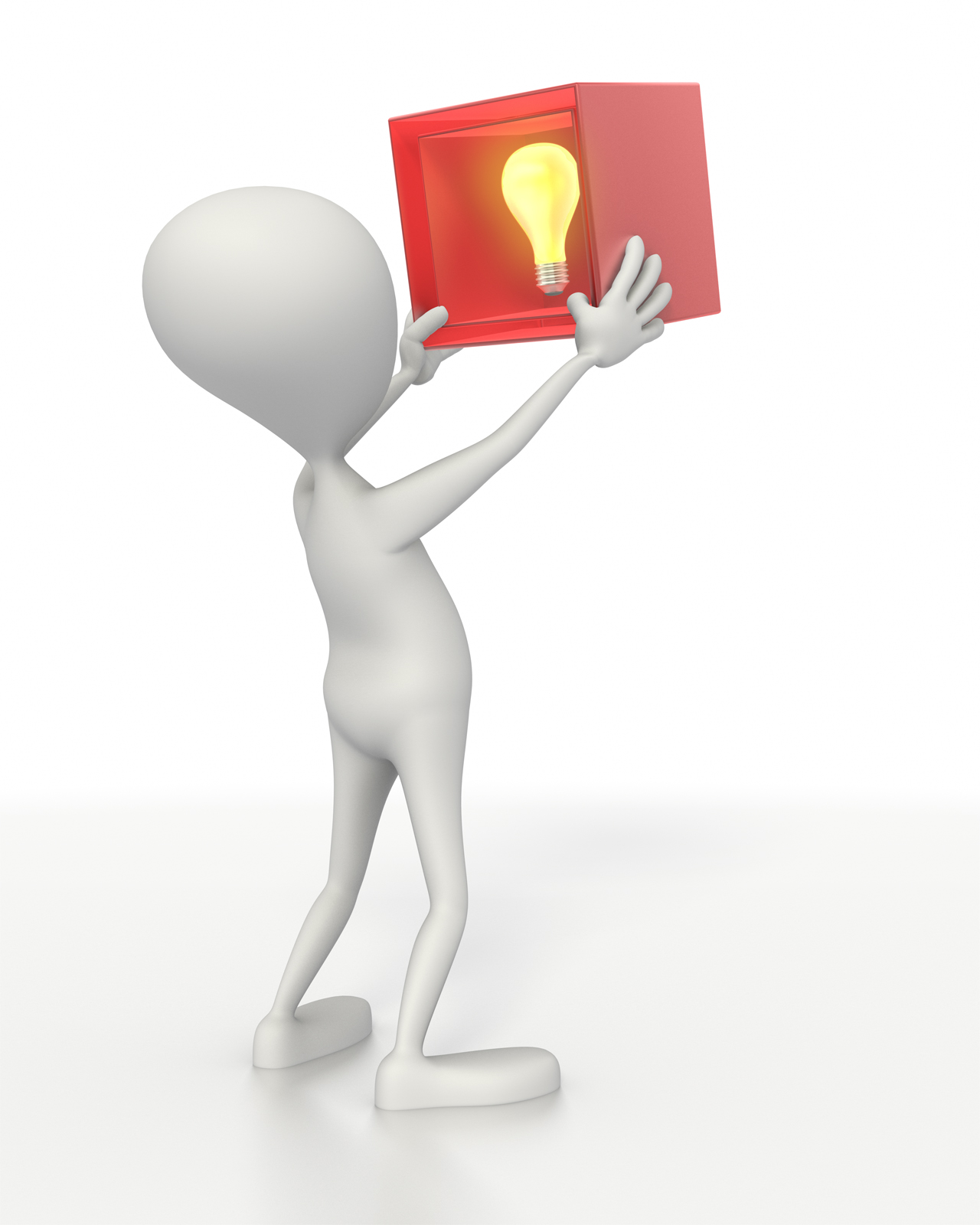 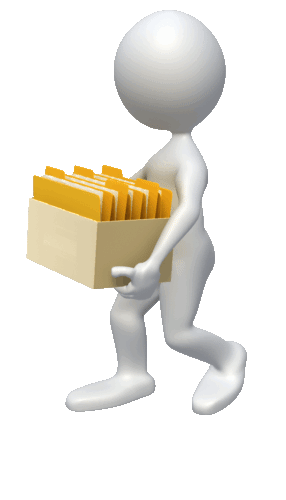 [Speaker Notes: Any questions? Any suggestions? What has worked well for you in your clinic?]
Common Concerns:
PRH 2.3, R2(b): Testicular and hernia examinations for male students are not done as part of the complete entrance physical examination.

PRH 2.3, R2(b): Breast examinations for all female students are not done as part of the complete entrance physical examination. 

PRH 2.3, R2(c): Female students age 21 or 
    older are not receiving pelvic examinations 
    and Pap smears.
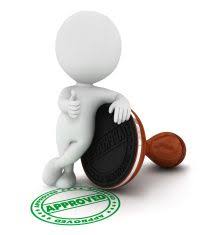 [Speaker Notes: #1&#2 Bullets: If the CP or NP or PA is not doing male genital exams or breast exams, the HWM may need to reach out to their Regional Medical Specialist to intercede, since some practitioners think we are only looking for cancer and don’t see the point of the breast exam or testicular exam for this age group the medical practitioner may choose not to follow the request of the HWM. During an assessment it is common to hear from the practitioners that they don’t do the testicular or breast exam because it’s not recommended by the American Cancer Society or the United States Preventive Services Task Force which is true. The reason being is due to lack of randomized controlled trials to show effectiveness of routine screening for cancer.  However, the testicular and breast exams will show less common but more serious issues including breast mass, tenderness, fibrocystic breast changes, evidence of trauma, and scars from previous surgeries in females and structural anomalies such as a varicocele, hydrocele, issues related to an uncircumcised penis, absent or undescended testes and STIs in males.  (See white papers on Male Genital Examination and Breast examination by Dr. Strokosch who is the Regional Medical Specialist for the Atlanta and Chicago Regions.)

#3 Bullet: More frequently we find a lack of documentation concerning pelvic/pap smears for female students age 21 older.  This is also a PRH requirement. On page 2.3-2 of the PRH under Entrance Laboratory Testing Requirements/Required Time Frame it states pap smears are required unless documented pap smear results within 24 months before arrival on center can be provided by the student. We have found most centers have no system in place to bring the girls back for the exam or for getting the past Pap smear results from their PCP.  Once the female student gets past the entrance exam, there is no follow up to address the pelvic exam. This is not only a PRH concern but a professional standard of care issue.]
PRH 2.3, R2(b): Testicular and hernia examinations for male students are not done as part of the complete entrance physical examination. 
PRH 2.3, R2(b): Breast examinations for all female students are not done as part of the complete entrance physical examination. 
Communicate with your practitioner, let them know PRH requirements are not negotiable.
Contact your Regional Medical Consultant for assistance with practitioner compliance.
Chart Audits, Chart Audits, Chart Audits 

PRH 2.3, R2(c): Female students age 21 or older are not receiving pelvic examinations and Pap smears.
Develop a spreadsheet to keep track of call backs.
Print a list from CIS of all female students by birth date/age and schedule students on their 21st birthday.
Document on the SF-600, exam completed.
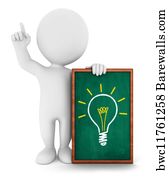 [Speaker Notes: Remember as the HWM delegate! Don’t become overwhelmed with good ideas and then do nothing. The clerk can monitor appointment dates and schedule appropriately.  Monthly audits will also pick up the student that falls through the crack. Audits should be something that is done on a regular basis not just for new charts. (REMEMBER: every HWC member can participate in chart audits so delegate/assign.) Any other best practices or suggestions?]
Common Concerns:
PRH 2.3, R3(e):There is no referral plan or agreement with community facilities for  the treatment of emergent or urgent oral health conditions.

PRH 2.3, R10(a): Students are not scheduled for a sports clearance physical examination after they have been on center for more than one year.
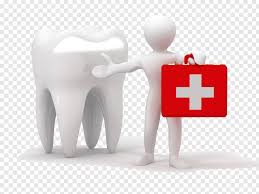 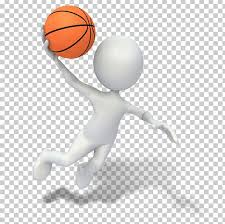 [Speaker Notes: #1 Bullet: In the dental area, we have found on occasion centers are sometimes telling students they don’t do 3rd molar extractions when there is pathology. Wrong! PRH requires centers to have this plan in place. They should tract how many students they are sending for this procedure, since it is on the pre-PCA questionnaire. 

#2 Bullet: Annual sports physicals are required. A system should be in place in the HWC as well as the Recreation Dept. to monitor for expired sports clearances. Students should be restricted to no participation until the annual sports clearance.]
PRH 2.3, R3(e):There is no referral plan or agreement with community facilities for the treatment of emergent or urgent oral health conditions.
Coordinate with the local ED or Urgent Care Clinic. (may require an MOU)
Request assistance from the center dentist to develop a plan and provide referrals within the community.
Contact your Regional Dental Consultant for assistance/suggestions.

PRH 2.3, R10(a): Students are not scheduled for a sports clearance physical examination after they have been on center for more than one year.
Issue students wallet size “Sports Clearance” cards with an expiration date.
Notate expiration date on the Problem List Form.
Coordinate with the Recreation Department to monitor students annual physical date. 
Audit Charts!
[Speaker Notes: Chart Audits!!!!    Best Practices?]
Common Concerns:
PRH 2.3, R8(a4): Students are not being tested for HIV upon diagnosis of a newly contracted STI.

PRH 2.3, R8(d1): Students with a negative HIV test result are not being notified within 14 calendar days after receipt of test results.
[Speaker Notes: #1 Bullet: By far and away, the most common concern in the HIV policies.  In the PRH there are five circumstances, can anyone name all five? 1. as part of the cursory medical examination, 2. If a student exhibits signs and/or symptoms of a possible AIDS-related condition, 3. upon reasonable suspicion of a student exposure to HIV, 4. when a student is diagnosed with a newly contracted sexually transmitted disease and 5. upon student request and after physician consultation.   

#2 Bullet : We will find in 99.9% of charts the form for pre-test HIV counseling but it is very common not to find any documentation to indicate the student has received post-HIV counseling.  
Form: 2-02 HIV Testing Information]
PRH 2.3, R8(a4): Students are not being tested for HIV upon diagnosis of a newly contracted STI.
Staff training
Document in the SHR – SF600
Document under LABs tab
Chart Audits

PRH 2.3, R8(d1): Students with a negative HIV test result are not being notified within 14 calendar days after receipt of test results.
A stamp could be made stating, “post-HIV counseling completed”, stamp the bottom of the HIV lab results, and have the student sign/date and the nurse sign.
Print the post-HIV document on the back of the pre-HIV form to be signed by student and staff during lab test reviews.
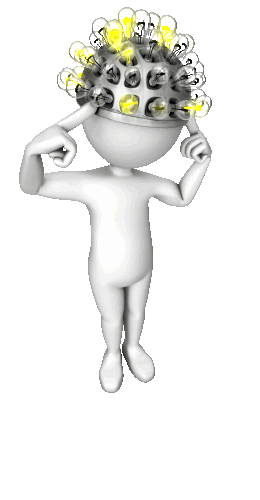 [Speaker Notes: PRH 2.3, R8(d1): this is such an easy fix! An example of a best Practice - one center developed a form for post-HIV counseling and printed it on the back of the pre-test HIV counseling form (cannot put a signature block for post-HIV on the same form). Another best practice is to have a stamp made that states post-HIV counseling completed and stamp the bottom of the HIV lab results. Have the student sign and the nurse sign and you're good to go! 

Any other best practices? Suggestions?]
Common Concern:
PRH 2.3, R14 (a, b); Appendix 203:
Confirm the rationale for long-term prescribed non-controlled substance at least monthly with case conference between the Health and Wellness manager (HWM) (or designee who is authorized under his/her state license to administer drugs) CP/NP, and CMHC (if applicable) and/or the prescribing health professional. Medication rationale and review should include student adherence, side effects, and whether or not the medication is leading to the desired effect.
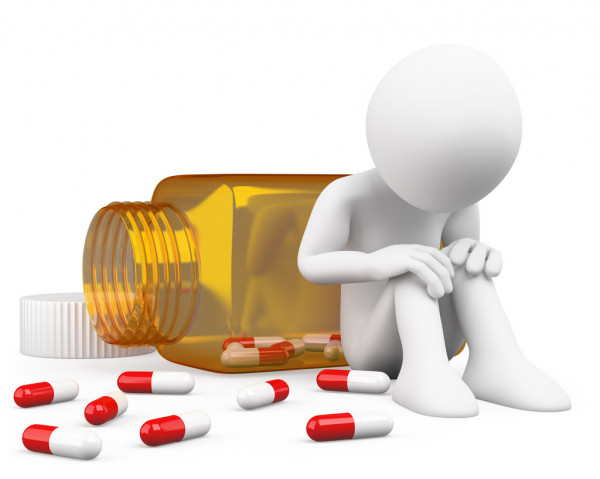 [Speaker Notes: Word of caution: Medication non-compliance and mis-management of medication is a serious concern. Most nurses have worked in a hospital environment. Hospitals are kept to an extremely high standard of care by what was JACO (The Joint Commission on Accreditation of Healthcare Organizations) now known as Joint Commission. Remember those standards and keep your clinic to the same high standards you experienced in Hospitals. Avoid becoming complacent with medication management. Put safeguards in place to prevent medication tampering, accountability of incoming and outgoing medication, legal destruction of expired medications, consistent and accurate recordkeeping. Don’t think your clinic is above your states’ pharmacy laws or that no one is watching, clinics have been investigated by the regional office, pharmacy boards and the DEA and fines have been leveled. Don’t jeopardize your license.  Don’t put in question the credibility of your clinic.  This is one area (all areas are important) that will require your constant attention.]
PRH 2.3, R14 (a,b); Appendix 203:
Confirm the rationale for long-term prescribed non-controlled substance at least monthly with case conference between the Health and Wellness manager (HWM) (or designee who is authorized under his/her state license to administer drugs) and the prescribing health professional. Medication rationale and review includes student adherence, side effects, and whether or not the medication is leading to the desired effect.
Review all medications monthly with the student, and document this review in the SHR.
Each student on medication should have a current monthly MOR and/or MAR in the SHR or in a medication logbook
Follow the medication management SOP.
Develop check-off questionnaires to be completed when students come in for medications and file in SHRs.
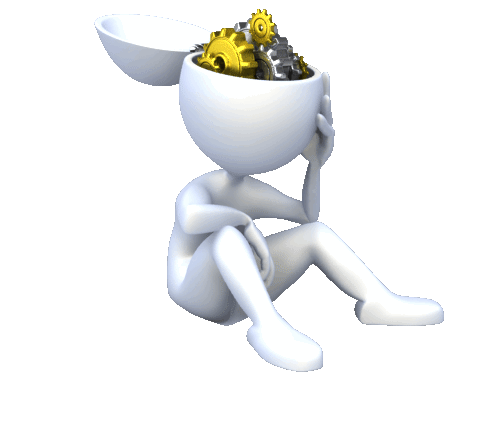 [Speaker Notes: ****This is for all students even if the medication is prescribed off center.]
Common Concerns:
PRH 2.3, R9(a1): The HEALs Committee is not fully constituted.

PRH 2.3, R9(d1): There is no documentation to indicate that the HEALs program has been monitored or assessed.

PRH 2.3, R9(c2,c3): There is no documented weight management program.
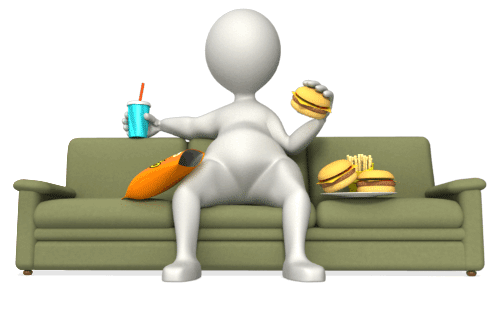 [Speaker Notes: Three of the most common concerns we find relating to the HEALs program on centers. In regards to weight management, we will see where a student has been given literature or counseling concerning weight management but then no documentation after that.  If there is no documentation in the SHR (not binders) of regularly occurring weights then there is no documentation of a weight management program which will be a concern.]
PRH 2.3, R9(a1): The HEALs Committee is not fully constituted.
Health and Wellness Resources for Staff webpage – HEALs tab

PRH 2.3, R9(d1): There is no documentation to indicate that the HEALs program has been monitored or assessed.
Making the Grade Self-Assessment (Bi-annually)

PRH 2.3, R9(c2,c3): There is no documented weight management program. 
Water Wednesdays
Biggest Losers Contest
Weekly weigh-ins
Monthly Nutritionist/Dietitian visits
[Speaker Notes: Please take a look at the Health and Wellness Resources for Staff webpage, https://supportservices.jobcorps.gov/HEAL/Pages/default.aspx, click on Healthy Eating and Active Lifestyles tab at the top and everything you need to know and want for a successful HEALs program is at your fingertips. HEALs Committee – at a minimum there are seven required representatives. The HWM does not nor should be the HEALs committee coordinator. Most important of all don’t forget the student representative. (can be a dorm representative, SGA member, or a student looking to serve.)
Making the Grade: Completed bi-annually and with a 90% or better on Making the Grade self-evaluation you can receive a certificate of recognition.  I have only seen one certificate out of 20 centers I have visited in the last year. 
Several centers have hired a dietitian to come in on a monthly basis to work with students who are diabetic and also included students with obesity. Another center arranged for a nutritionist to come out once a month for cooking classes incorporating healthy eating and making healthy choices.   For those of you who are near colleges and universities that have programs in food science check with their department heads for master’s level students that need field experience/clinical rotations and practicums.]
Common Concern:
PRH 2.3, R19: The center does not conduct surveys, regular chart audits, nor quality improvement activities.
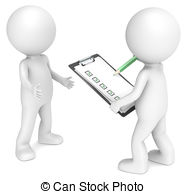 [Speaker Notes: Surveys, chart audits and CQI studies is the hallmark of a well-run clinic. This is all about providing the best care and service for students while they are under your care whether they are non-res or residential.]
PRH 2.3, R19: The center does not conduct surveys, regular chart audits, nor quality improvement activities.
Random in-house student satisfaction surveys
Assign chart audits by alphabet to each staff member
Each staff member audit one chart a day, a week, a month – you choose per student population
Evaluate need/trends among the student population, conduct quality improvement activities
https://supportservices.jobcorps.gov/sites/search/Pages/Results.aspx?k=Quality%20improvement
Best Practices shared?
[Speaker Notes: Best Practice: 10% of all SHRs should be audited annually
Continuous Quality Improvement: Center health staff must seek feedback from students, employ mechanisms to document quality of care provided, and document quality improvement activities. 

Check out the Health and Wellness Resources for Staff website, https://supportservices.jobcorps.gov/Health/Pages/default.aspx , in the top right-hand corner there is a search this site box. Type in Quality Improvement, click on the hourglass and three PowerPoint presentations are available for your viewing explaining quality improvement and examples of what other centers have done in the past to fulfill this requirement. I’ve provided the Quality Improvement link here for you.]
Common Concerns:
PRH 5.1, R4; Exhibit 5-2: The Health and Wellness Center Annual Program Description was not submitted timely, the health services utilization reports were not compiled and available for review. The Quarterly Alcohol reports were not submitted as required.
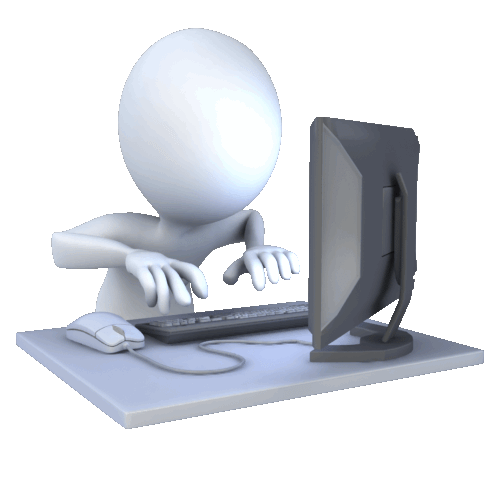 [Speaker Notes: Unfortunately, reports are necessary so get them done and out of the way. Consider delegating to other staff members.]
PRH 5.1, R4; Exhibit 5-2: The Health and Wellness Center Annual Program Description was not submitted timely, the health services utilization reports were not compiled and available for review. The Quarterly Alcohol reports were not submitted as required.
See Exhibit 5-2 pages 2, 3 and 5 for Health Reports, Annual Plans and Non-Recurring Reports
Mark your calendar/planner, set a reoccurring reminder
TEAP Coordinator = Quarterly Alcohol Report (monitor for compliance)
H&W Clerk = Utilization Reports, ask to sign off on the report monthly to monitor for compliance
Best practices?
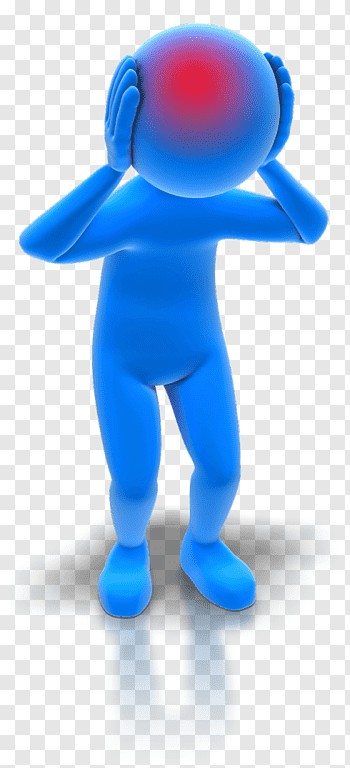 Compliance Issues: Don’t let this happen to you
Scenario #1
A center contracted with an off-sight dentist for their dental care. Students were sent to the dentists’ office for dental care and would return with a tooth extraction and high on pain medication even though the students were not symptomatic. During a PCA the assessor who was auditing SHRs noticed the dentist was only providing extractions and no restoration work. The assessor reviewed the invoices from the dentist office and found all invoices had charges for pain medication. The DEA was notified by the center, the DEA investigated and found the dentist was selling pain medication and antibiotics.
[Speaker Notes: PRH 2.3, R3(a): the general emphasis of the Oral Health and Wellness Program must be on early detection, diagnosis of oral health problems, basic oral-health care, dental hygiene, and prevention/education. What could have been done to prevent this from happening? Chart Audits, monitoring invoices, open communication between HWM and dentist?]
Scenario #2
Medications were collected from a new student coming on center by center security. Medications were delivered to the HWC. An initial MAR was completed. Over the course of a week the student became ill and required hospitalization. The students’ family contacted the regional office with a complaint that their child had not been given the correct medication while on center that caused the hospitalization. During the H&W PCA it was discovered there was no process in place to inventory incoming medications and the MAR was not updated, so the amount of medication the student received was unknown and no medication case notes had been written.  After further investigation not all medications found in the medication room had a MAR.
[Speaker Notes: How could have this been prevented?]
Scenario #3
A 21-year-old male student receives his entry physical on March 18, 2019. On March 20th, the student returns to the HWC to receive lab results, you give him his TB skin test, H&H, and urine GC/CT results and are signed by the student. The UDS results were given by the TEAP. You note in the SHR, HIV results are not back. When the HIV results come back, they are filed in the SHR without anyone noting them including the center physician. A H&W PCA takes place on June 3, 2019 and the SHR is reviewed by the Assessor and notes the positive HIV results are not signed. The Assessor brings this to the HWMs attention. The Assessor reviewing the progress notes finds no documentation regarding the positive results and the student has not received treatment.
[Speaker Notes: Suggestions? Chart audits!! Flowsheets for tracking, assign a staff member to coordinate the HIV program.]
Scenario #4
During a H&W PCA the Assessor reviews eleven pending MSWR SHRs and notes six out of the eleven SHRs have mental health concerns with supporting documentation including consultation, treatment plans, SPAMIS codes and are well documented by the CMHC with the rationale for the MSWR and a monthly follow up call. The Assessor also notes the remaining MSWR SHRs, three medical and 2 injuries, have notes but only by the HWM. There are no notes by the center physician for the medical or CA-1 filed in the SHRs nor a note documenting contact was made with Heather Edmonds in the NO for the two injuries. All had separation plans, referrals, and very limited monthly contact by the HWM.
[Speaker Notes: Suggestions? What would you do? Training involved? Audit, Audit, Audit!!
Heather Edmonds is]
Conclusion:
Become a subject matter expert – know your PRH
Monitor compliance of all staff members
Complete chart audits
Follow the thread
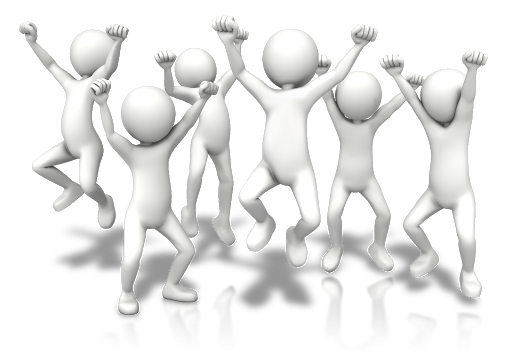 [Speaker Notes: This list of common concerns is not all inclusive, these are concerns that are very common across the board with all centers.  Evaluate your programs, TEAP, TUPP, CMHC, Family planning, and get your staff members involved in evaluating their own areas of expertise, are they accomplishing the PRH requirements?]
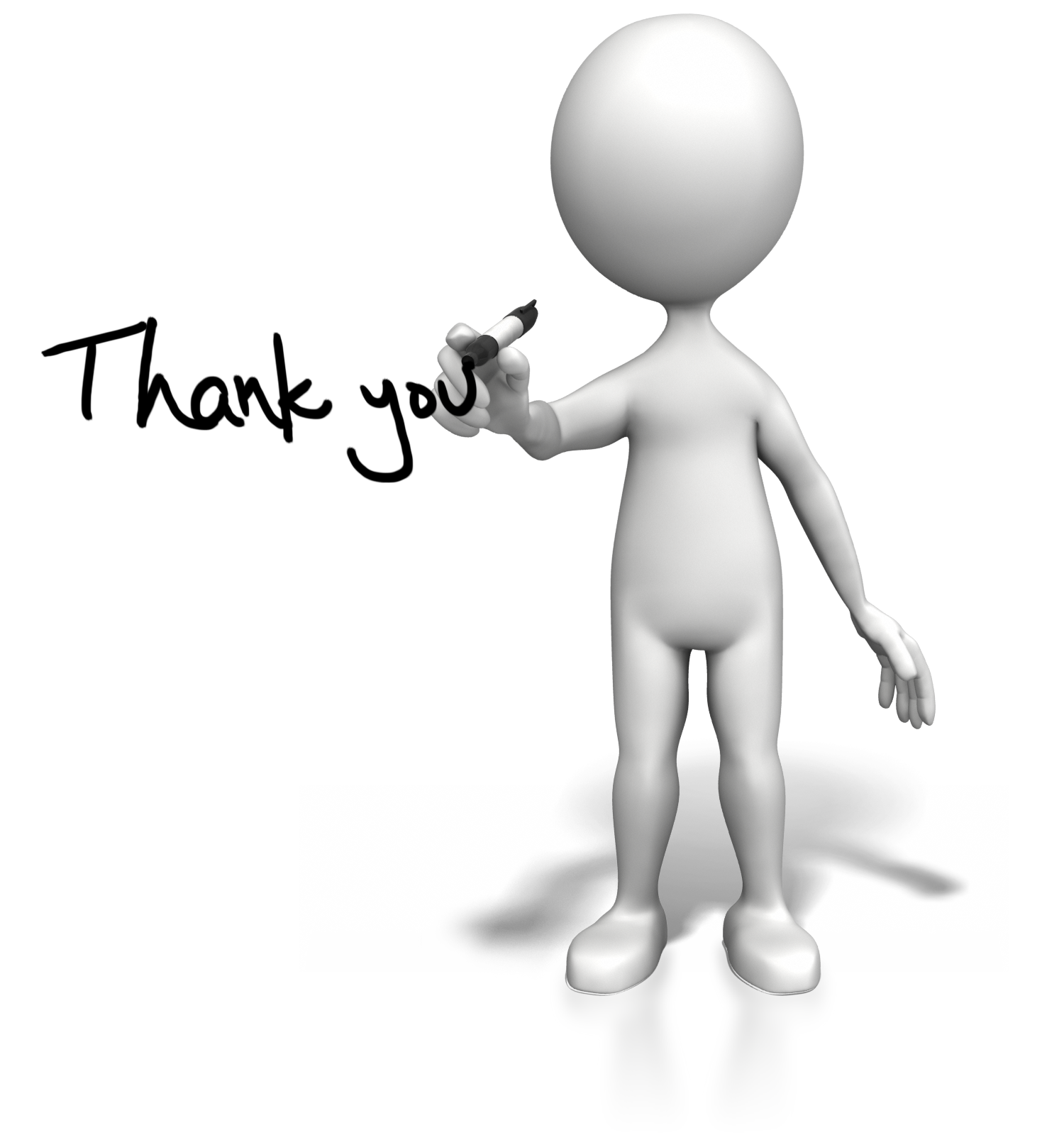